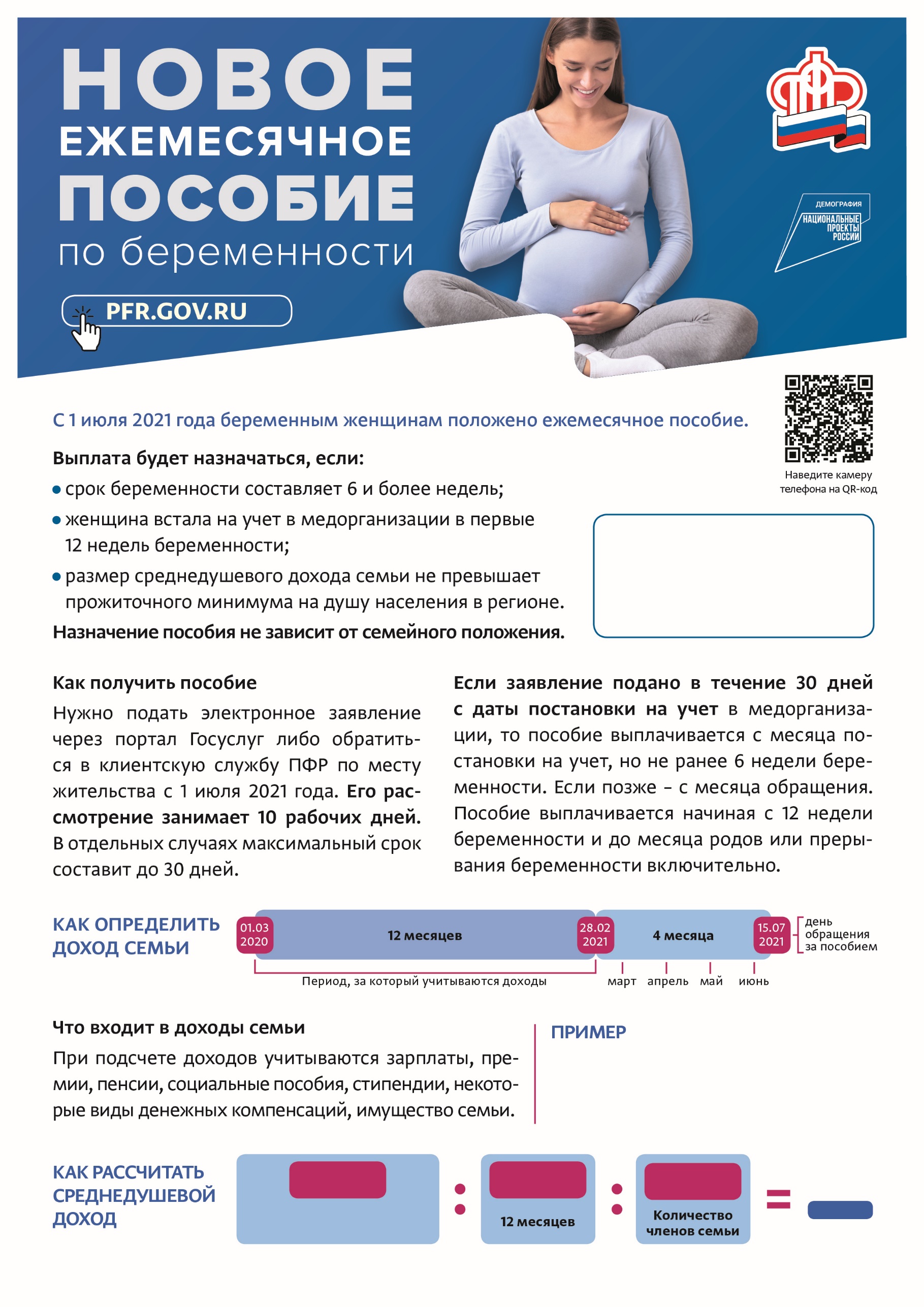 Размер пособия
в Республике Коми составит
7857,50руб.
Семья состоит из 4 человек: мамы, папы и детей. Мама зарабатывает 15 000 руб. в месяц, папа – 30 000 руб. в месяц и один из детей получает стипендию – 1000 руб. в месяц.
552 000
(15 000 + 30 000 + 1 000) х 12
Доходы семьи за год
12
4
11500
рублей
Этот показатель ниже, чем текущий прожиточный минимум на душу населения в городе, который равен                      14567 рублей. Значит, семья имеет право на пособие.
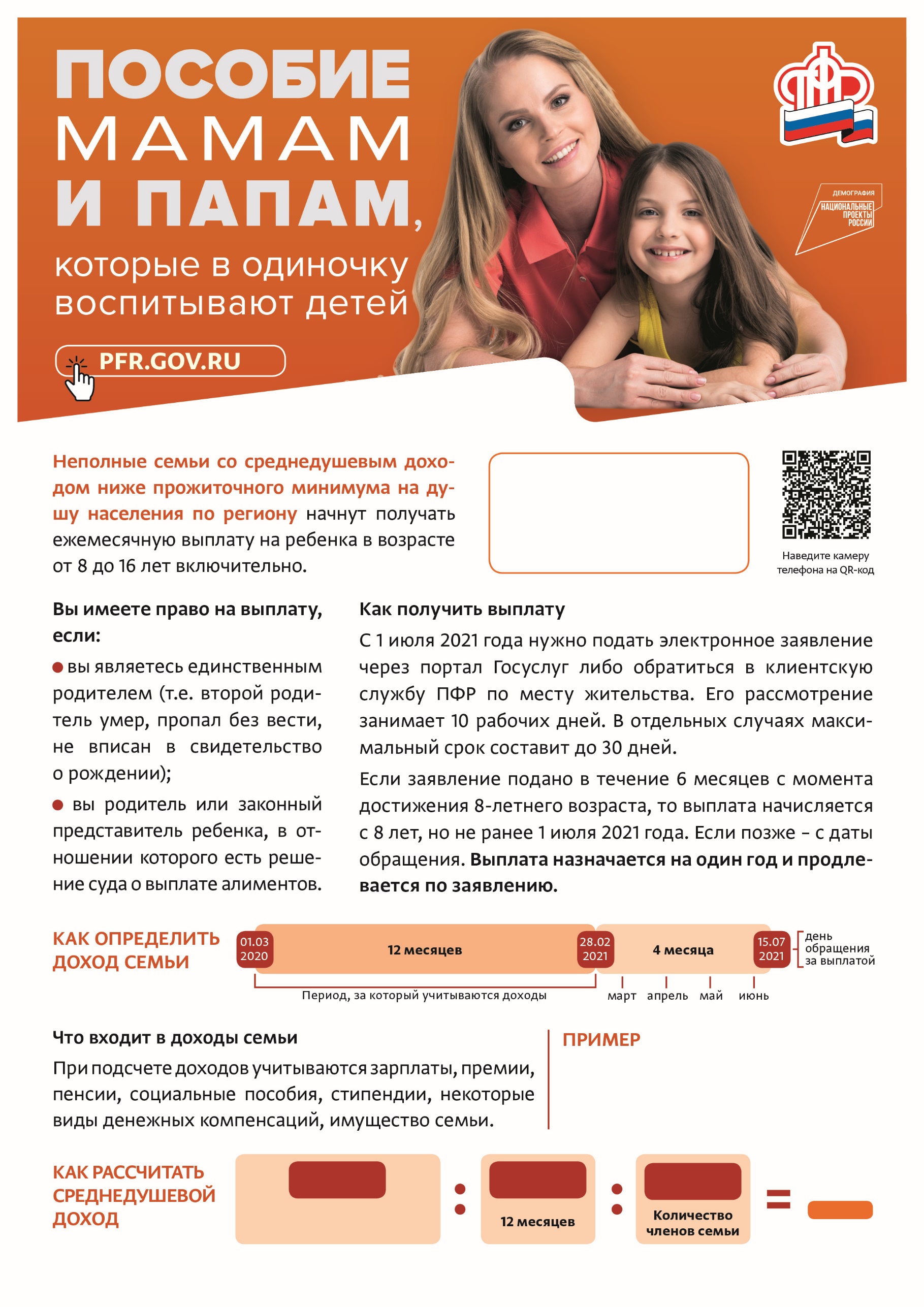 Размер пособия 
в Республике Коми
7350,50руб.
Семья состоит из 4 человек: мамы и детей. Мама зарабатывает 30 000 руб. в месяц и получает алименты на детей – 15 000 руб. в месяц, один из детей получает стипендию – 1 000 руб. в месяц.
552 000
(30 000 + 15 000 + 1 000) х 12
Доходы семьи за год
12
4
11 500
рублей
Этот показатель ниже, чем текущий прожиточный минимум на душу населения в городе, который равен 14567рублей. Значит, семья имеет право на пособие.